Анатомия Мазка
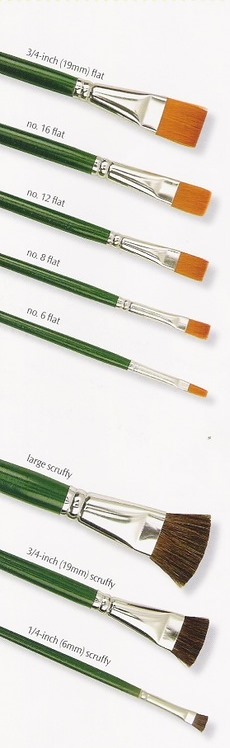 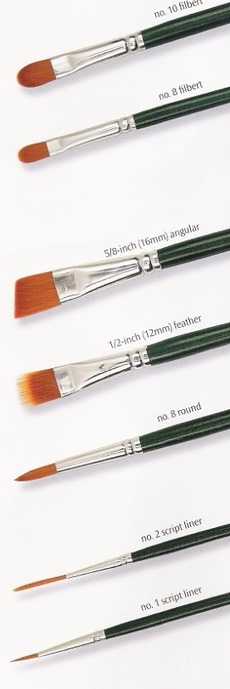 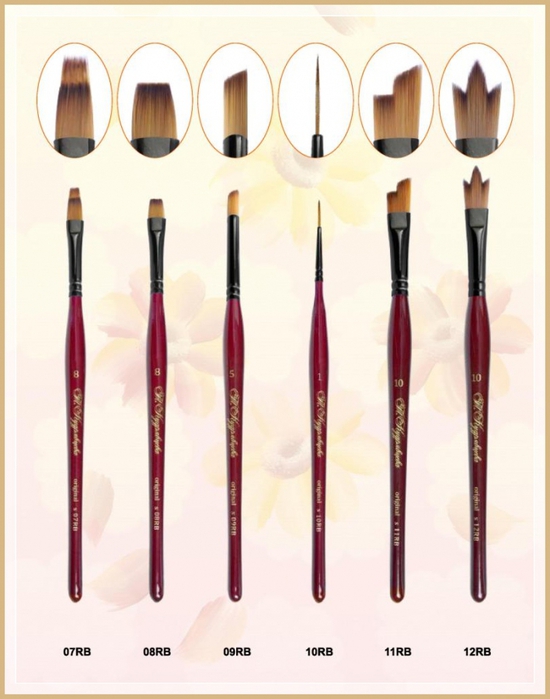 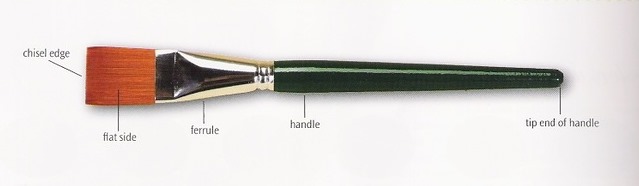 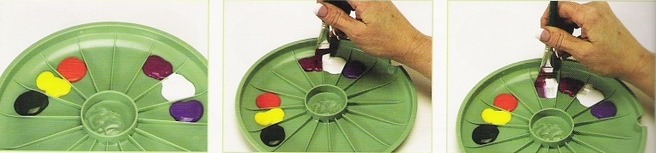 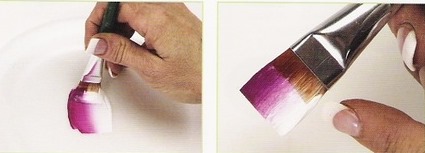 Техника двойного мазка
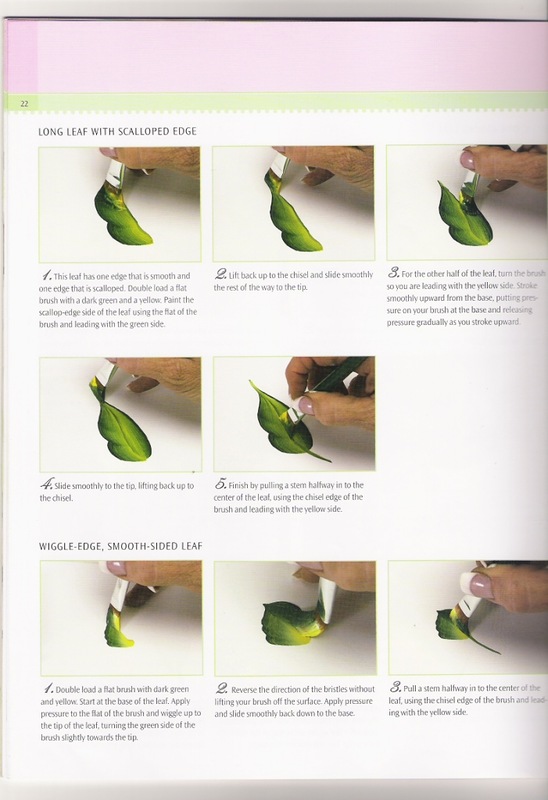 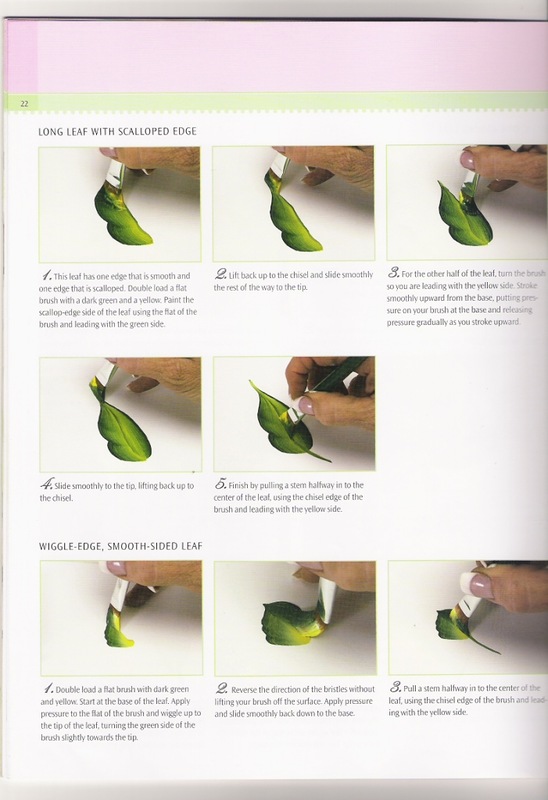 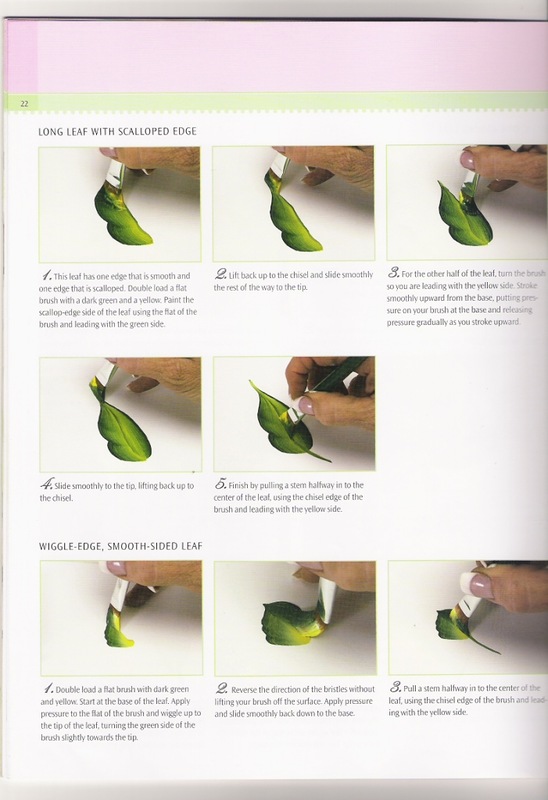 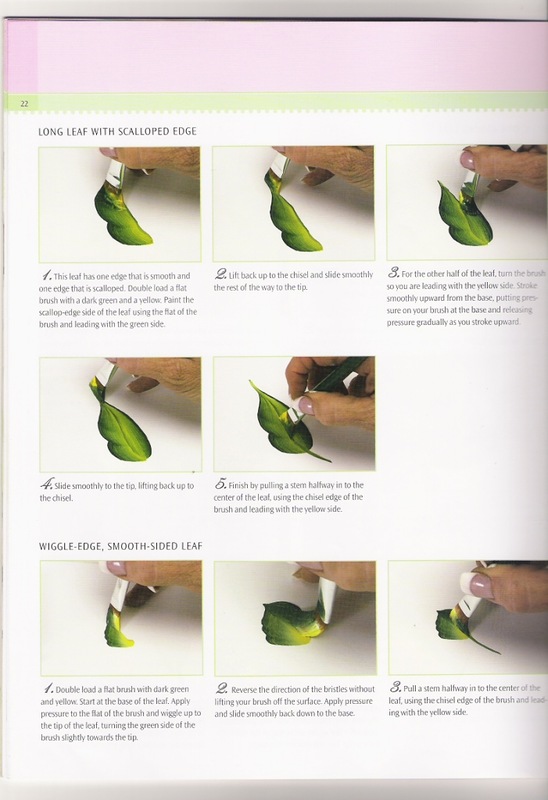 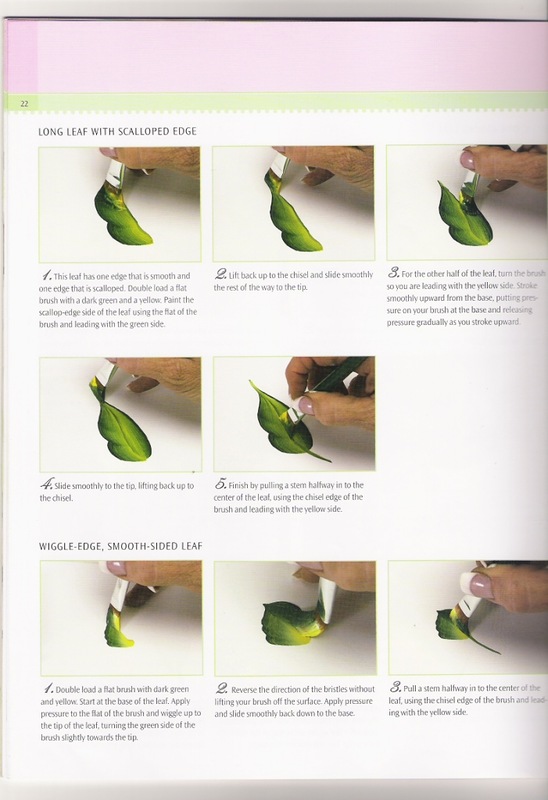 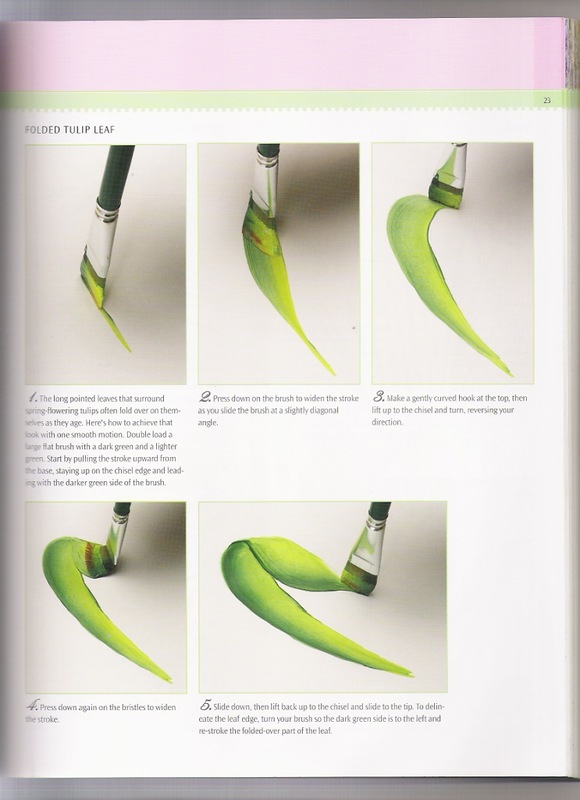 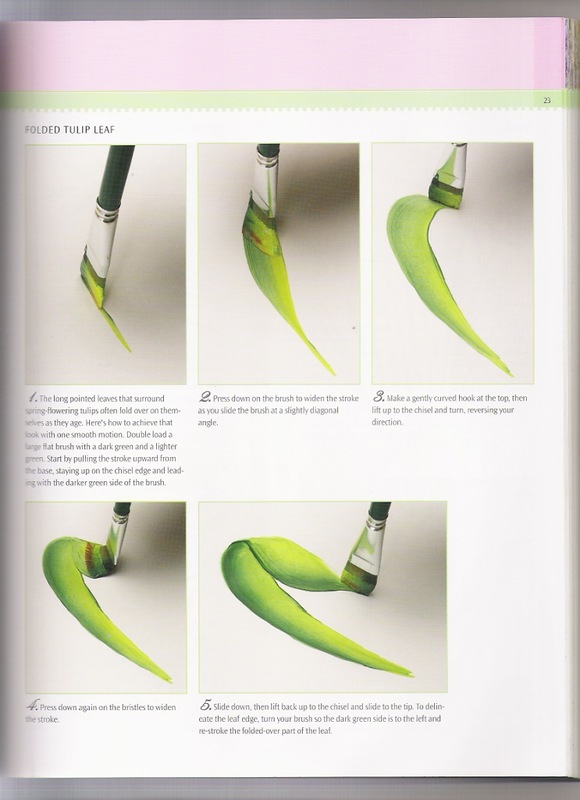 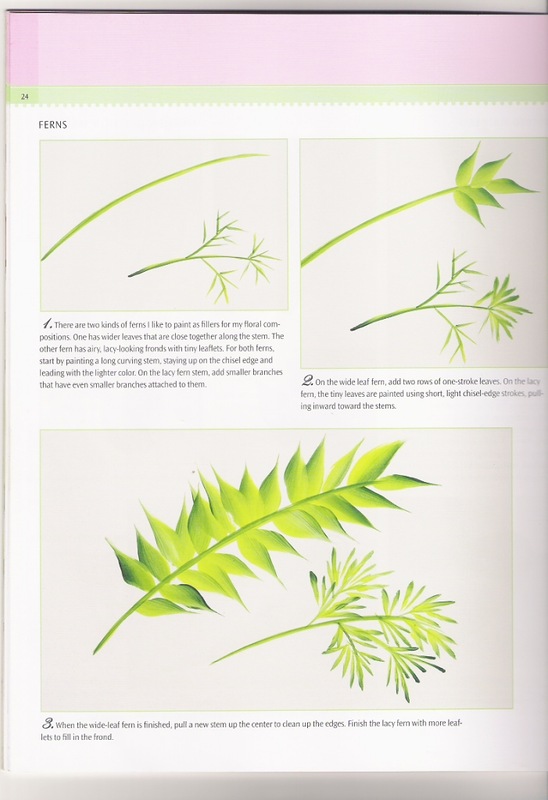 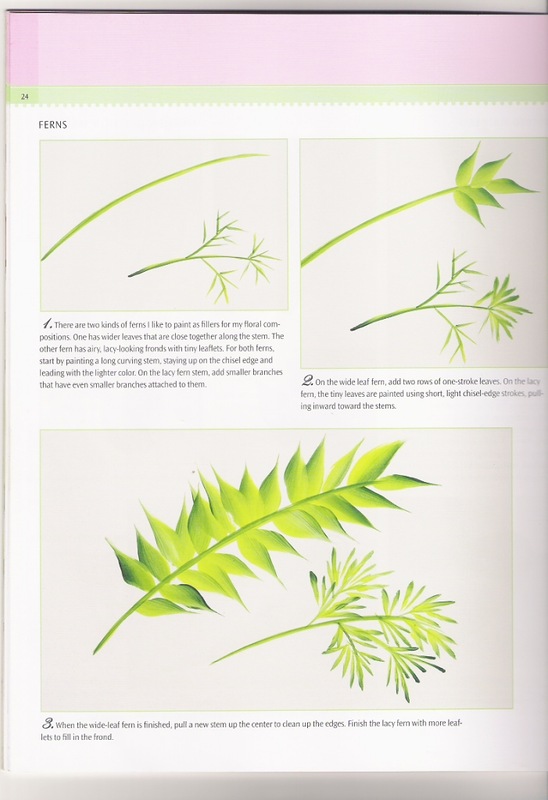 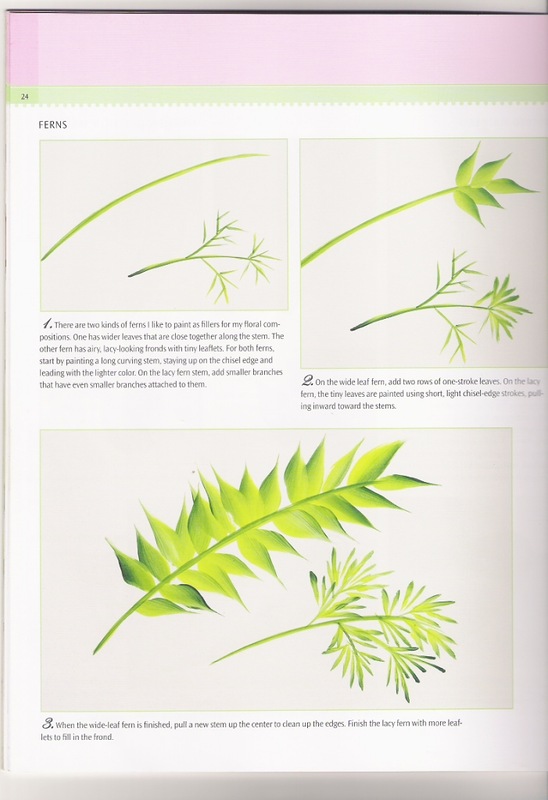 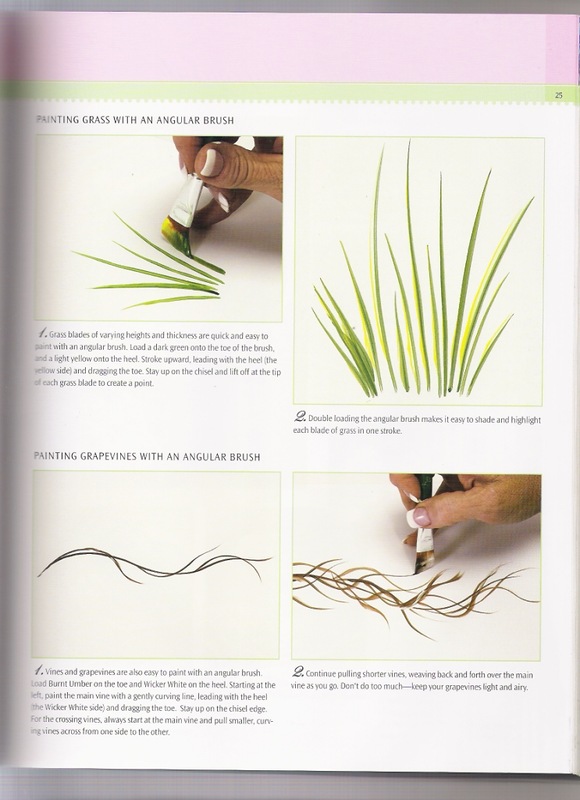 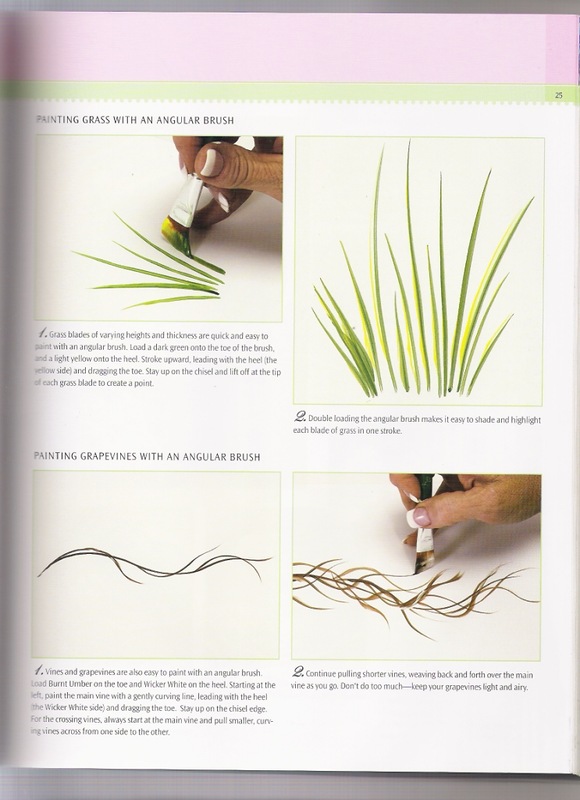 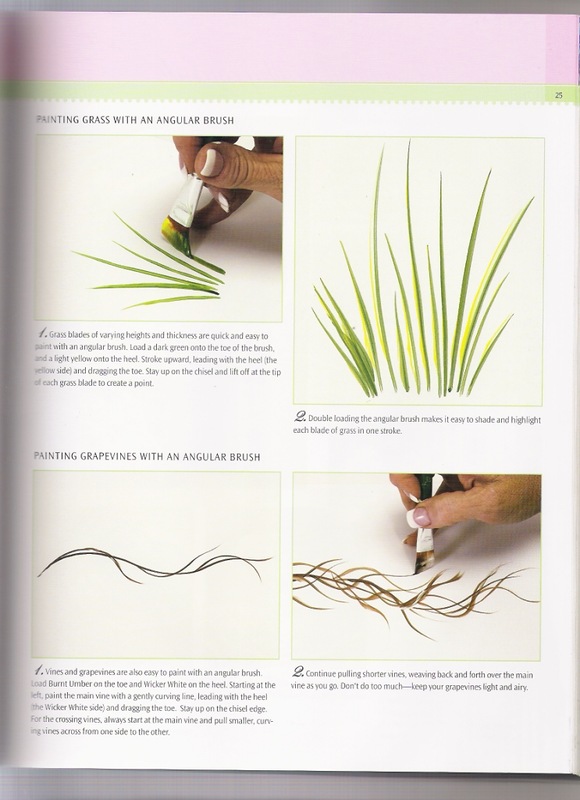 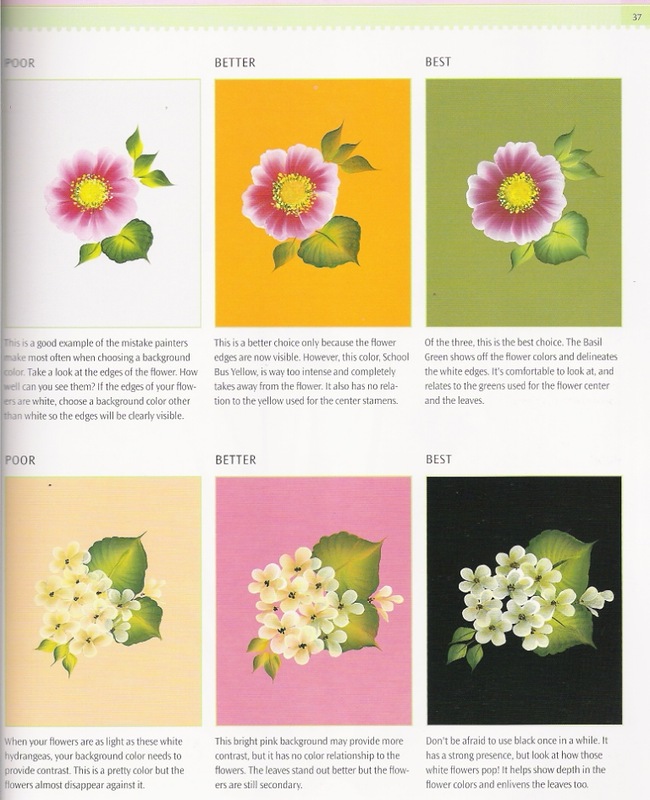 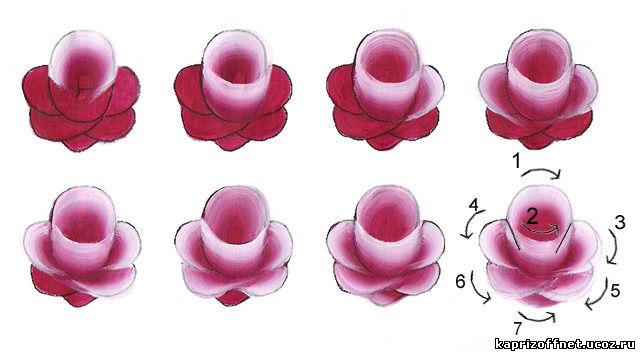 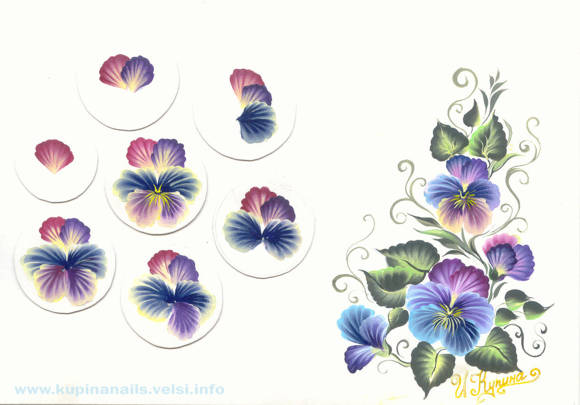 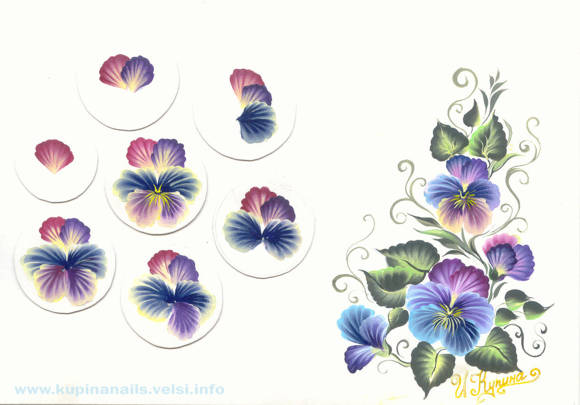 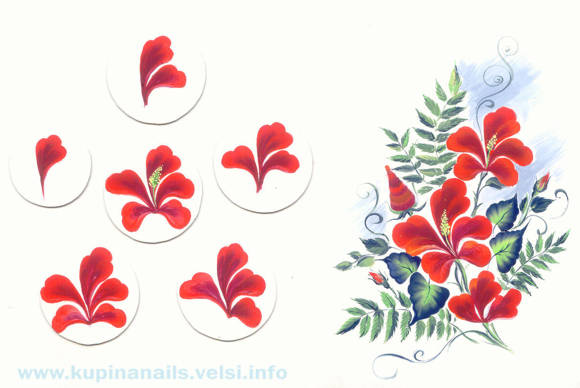 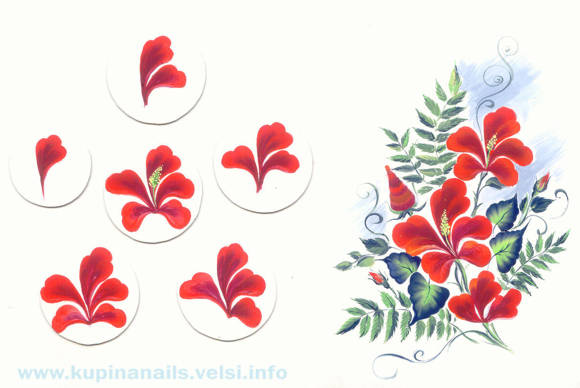 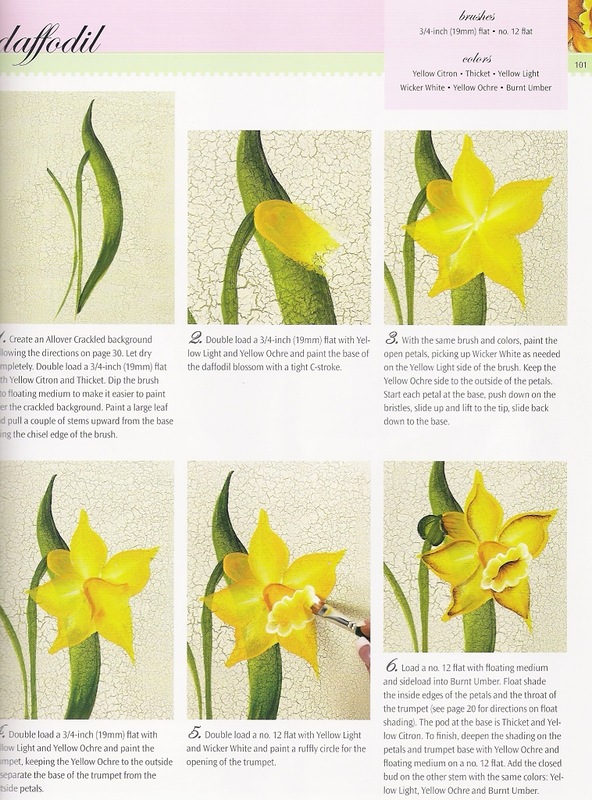 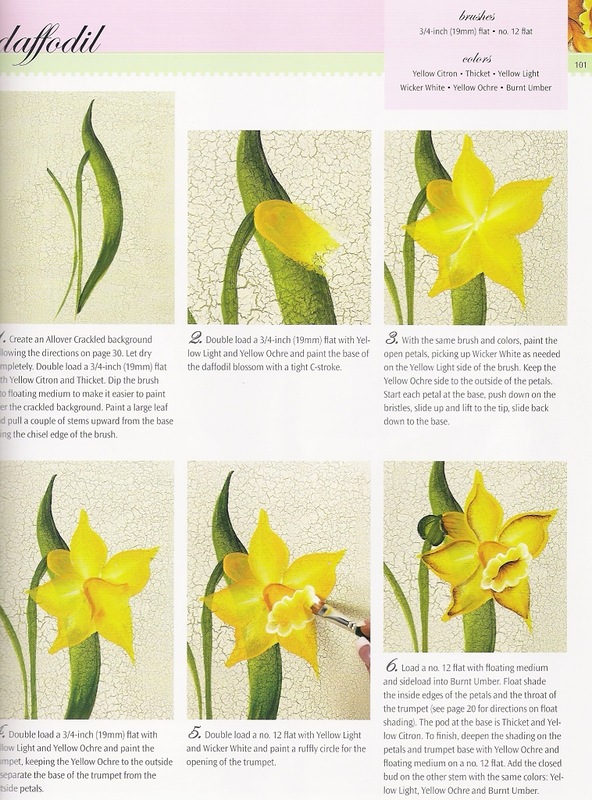 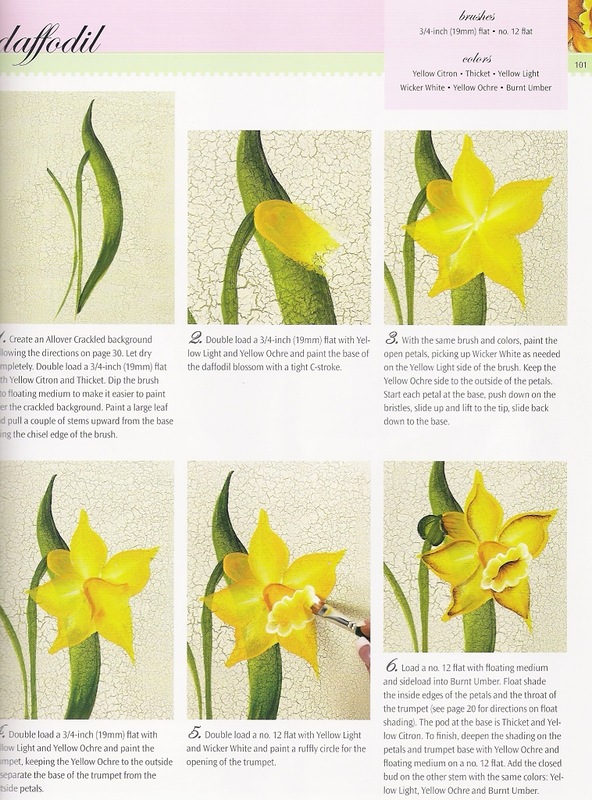 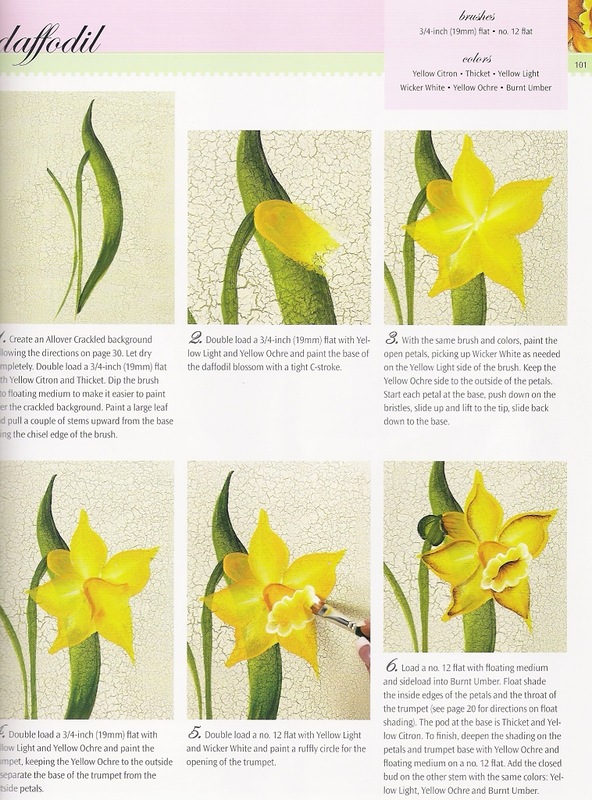 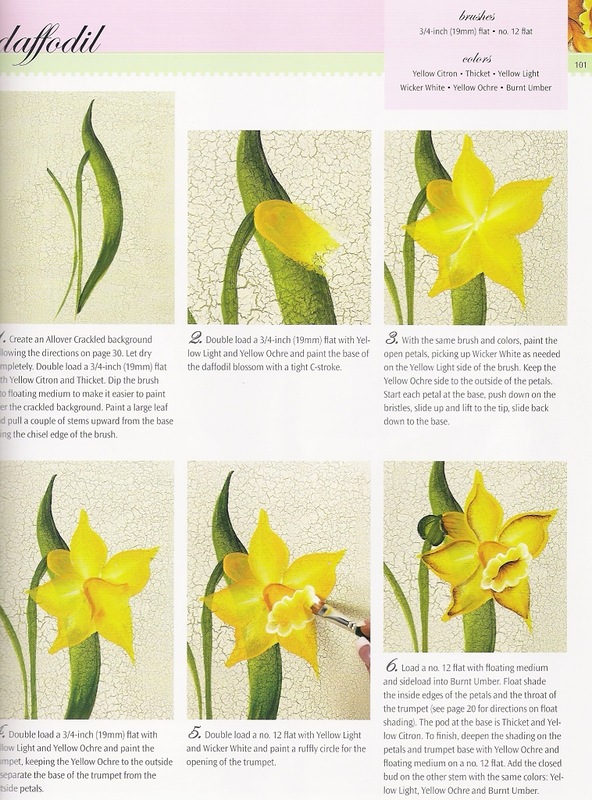 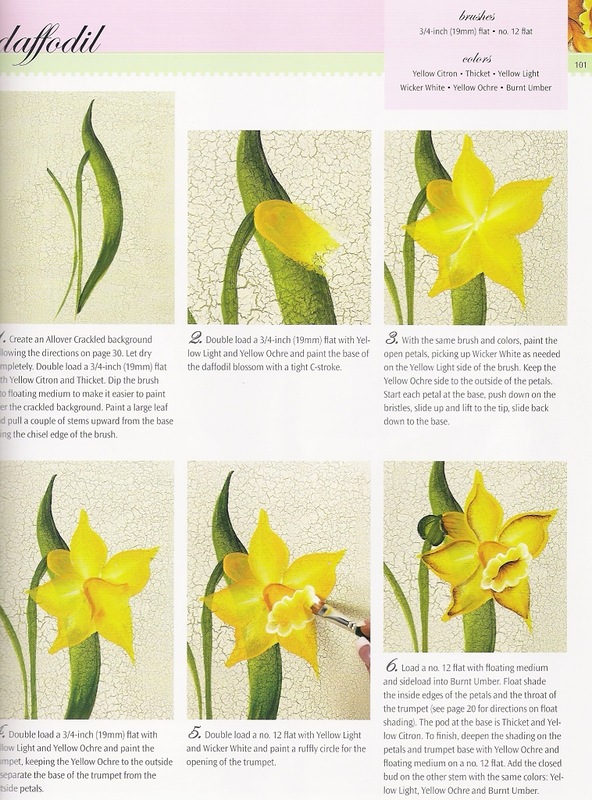 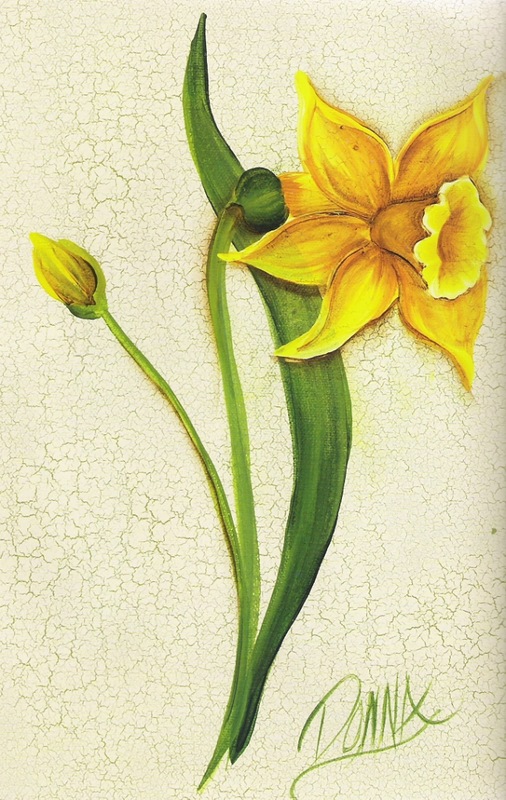 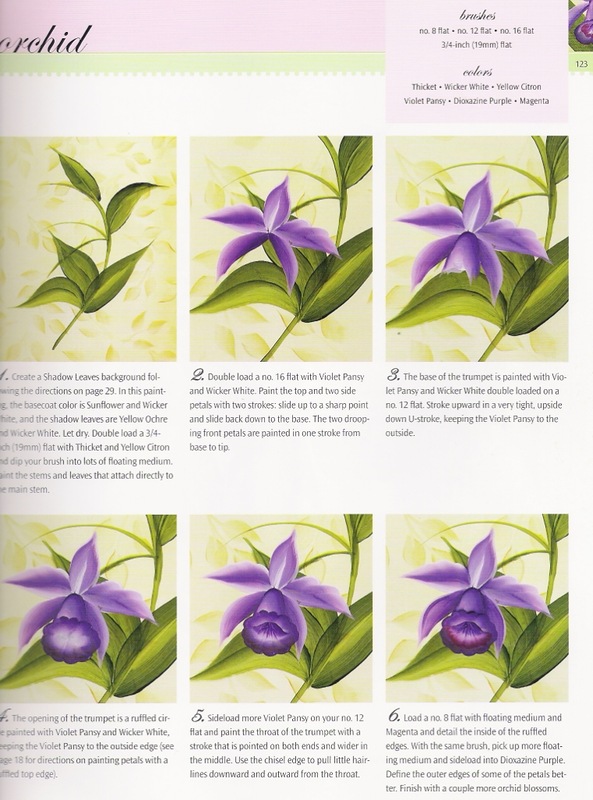 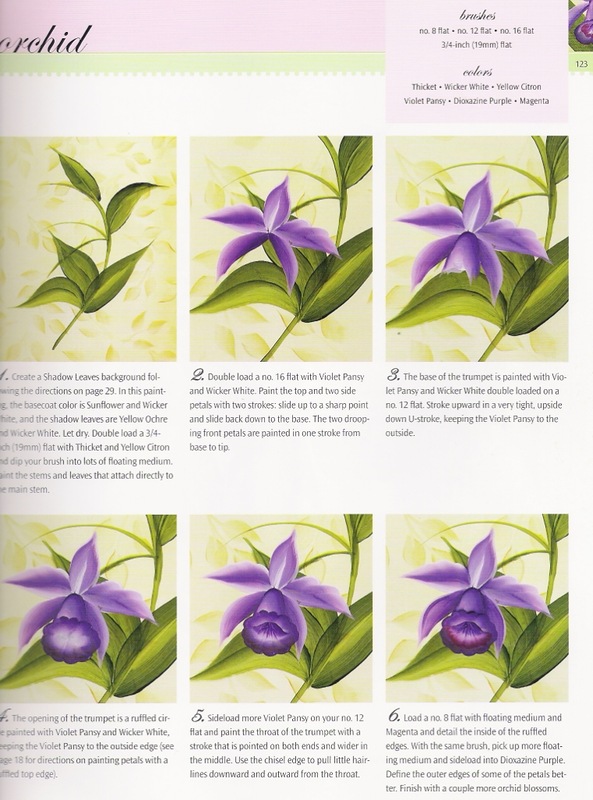 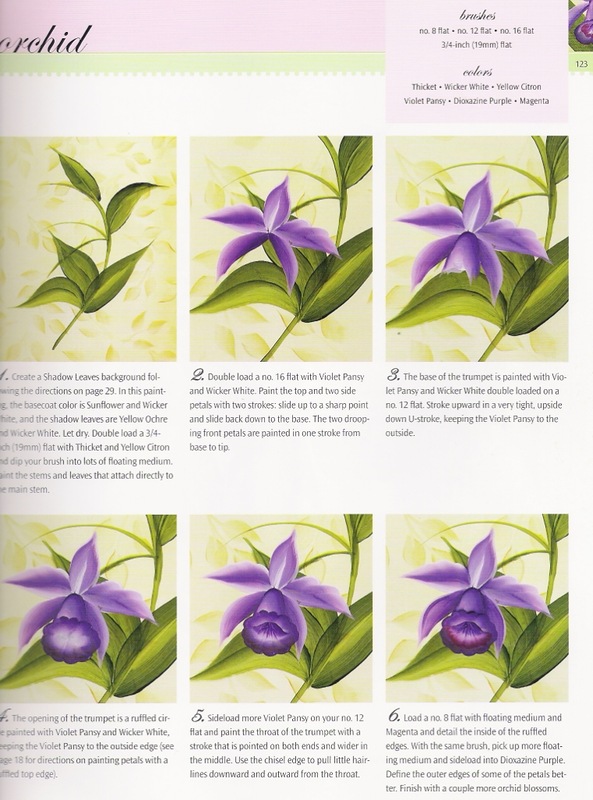 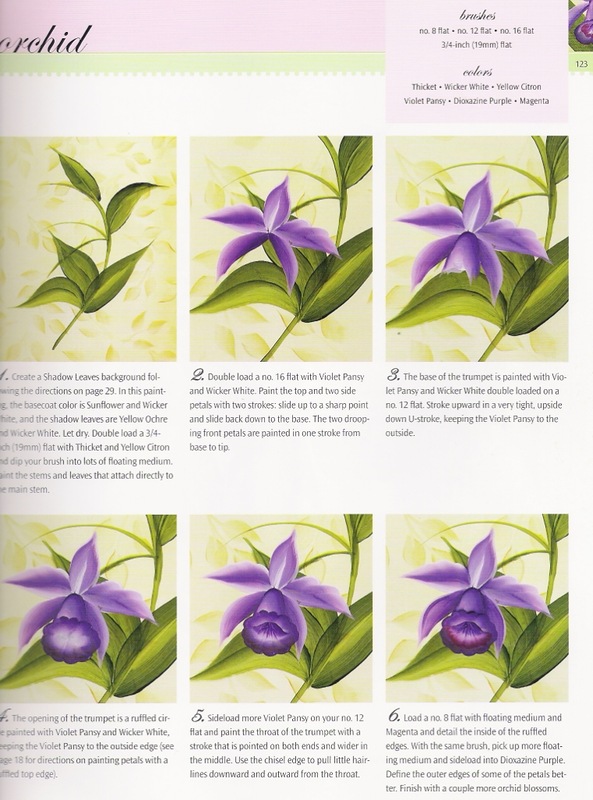 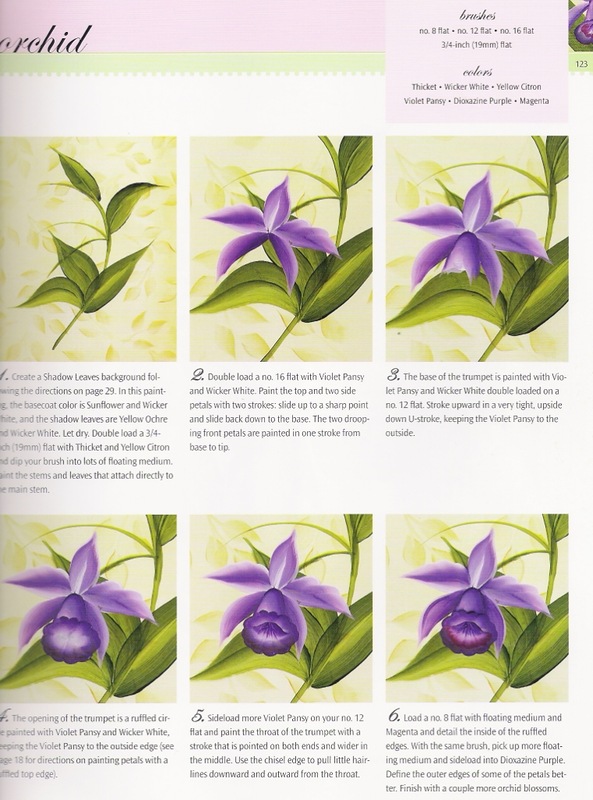 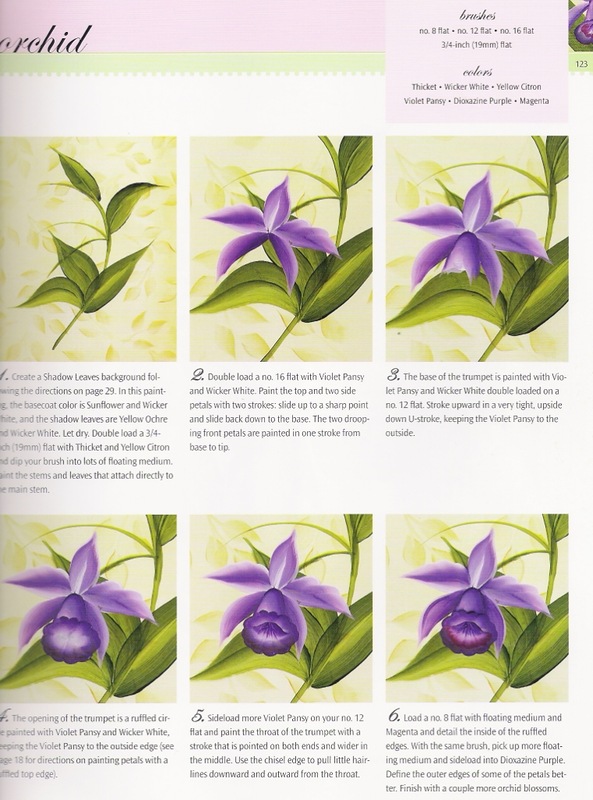 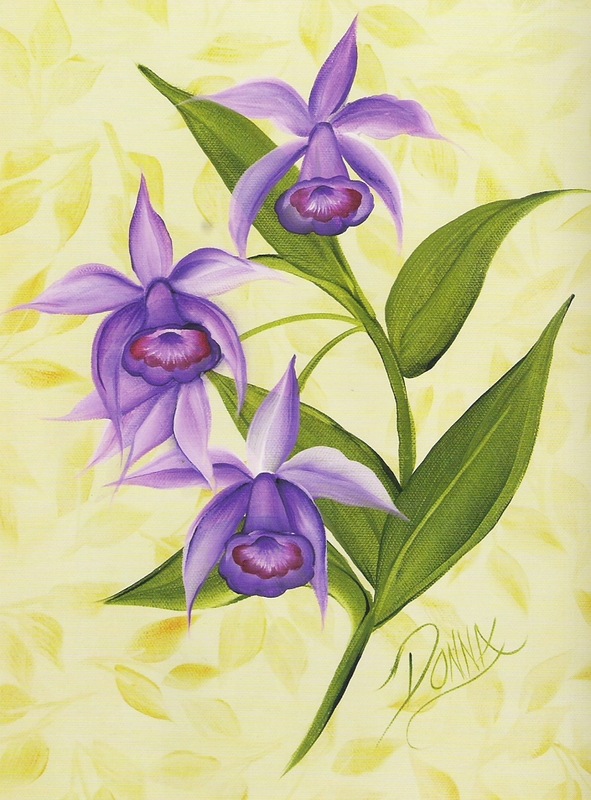 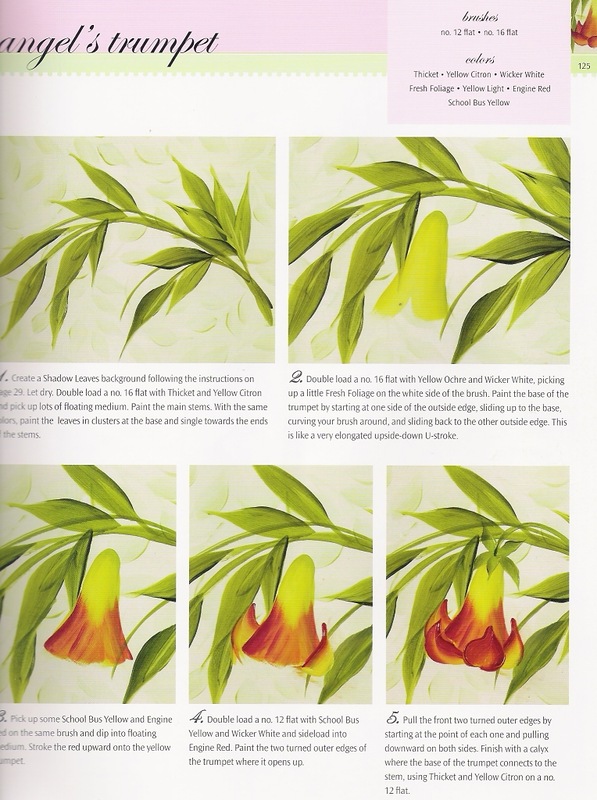 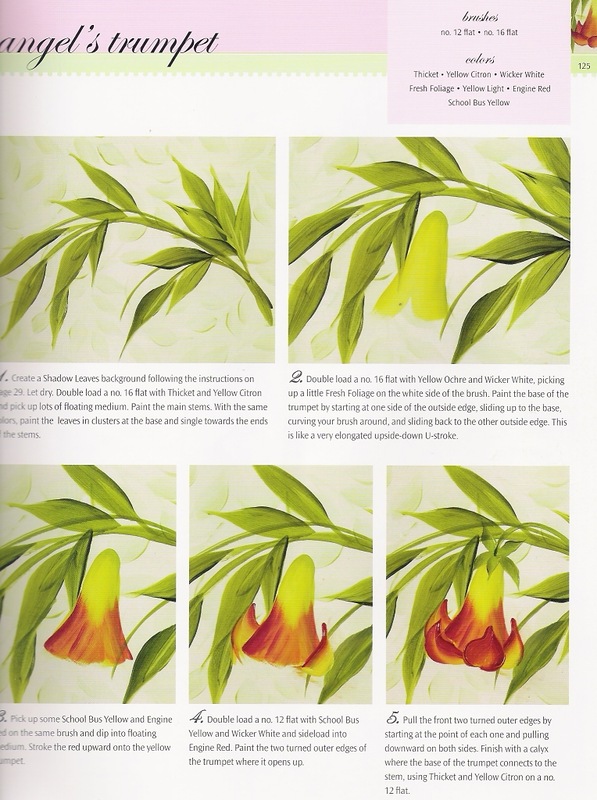 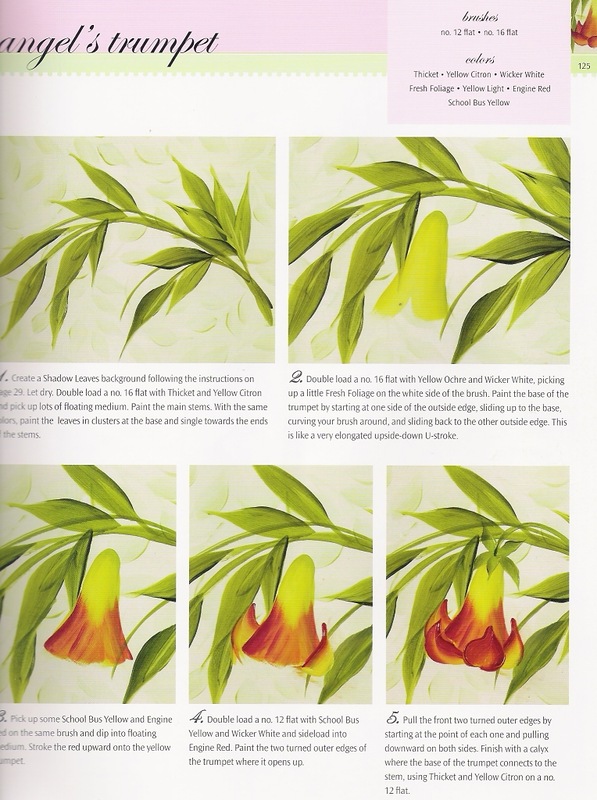 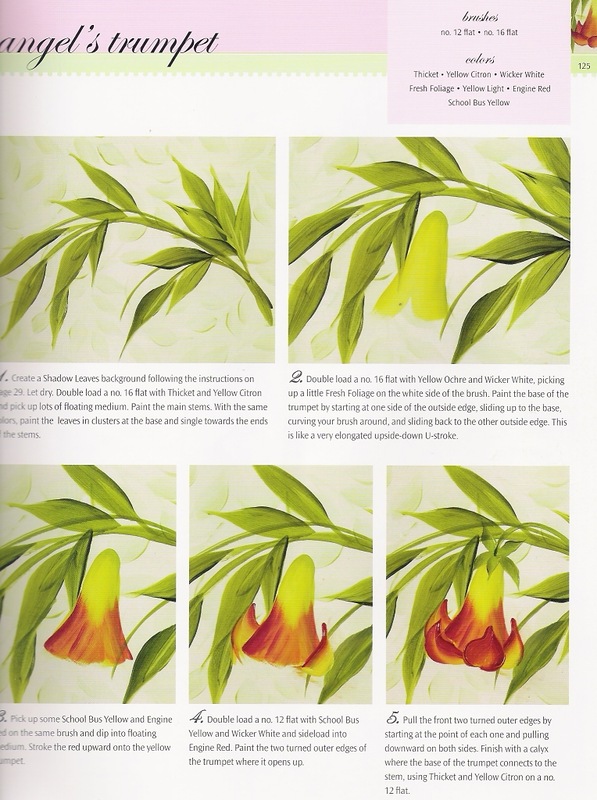 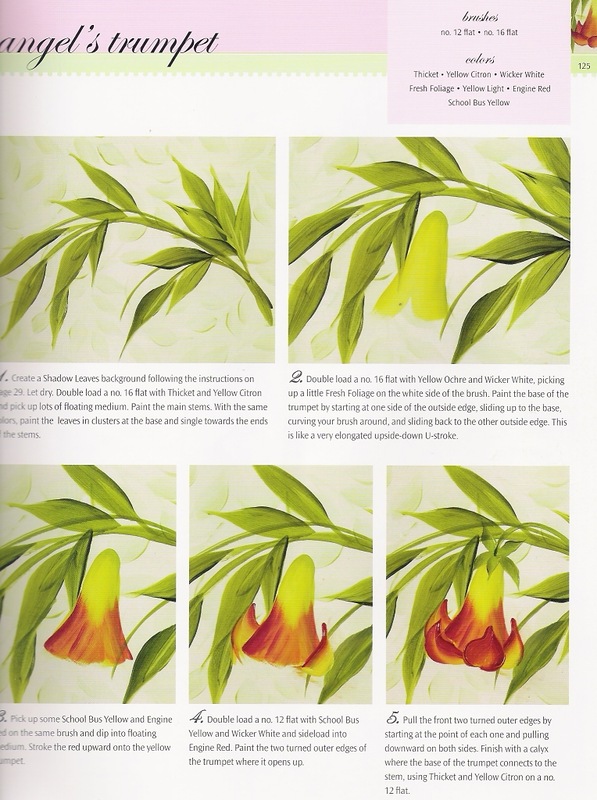 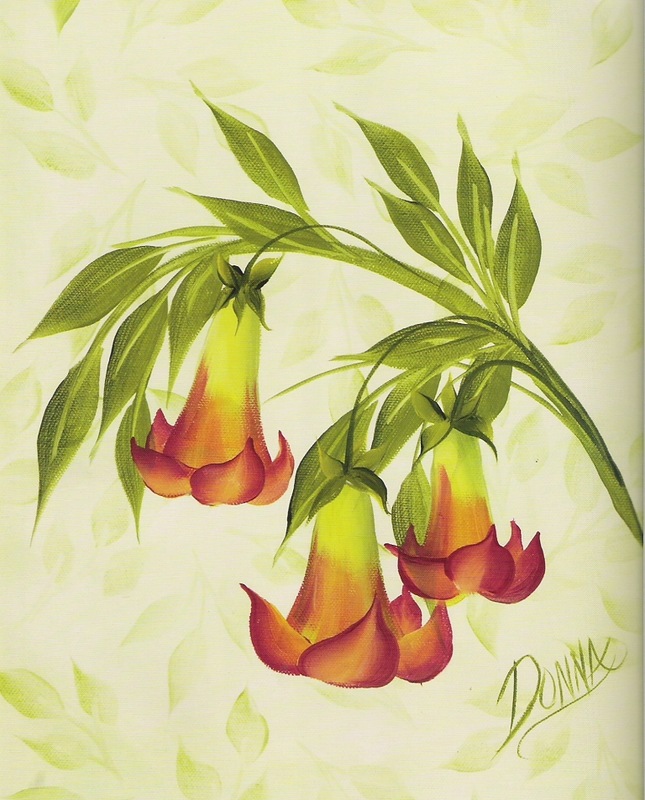 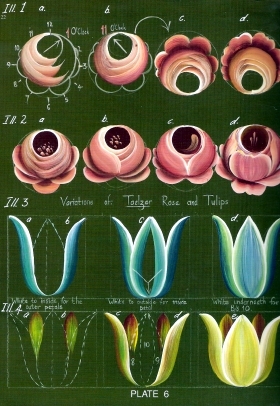 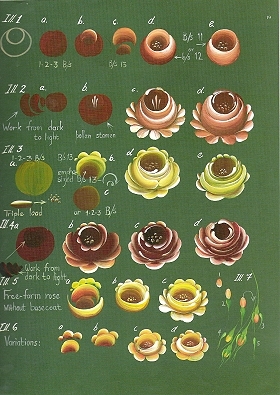 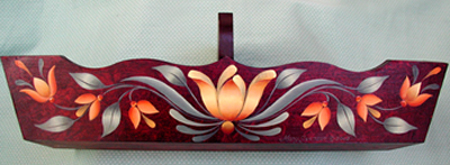 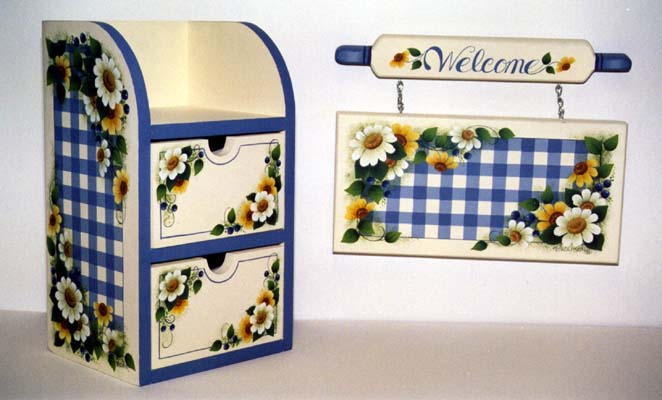 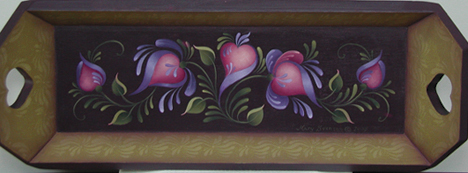 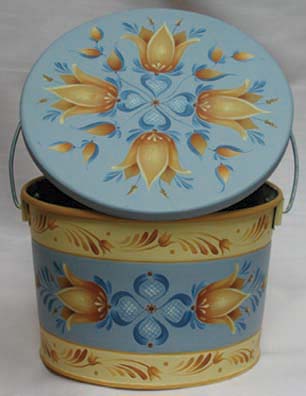 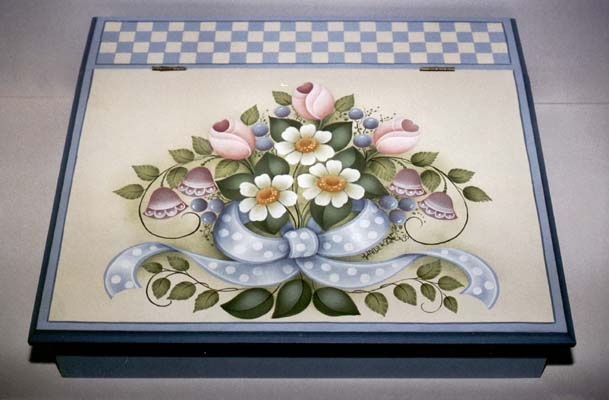 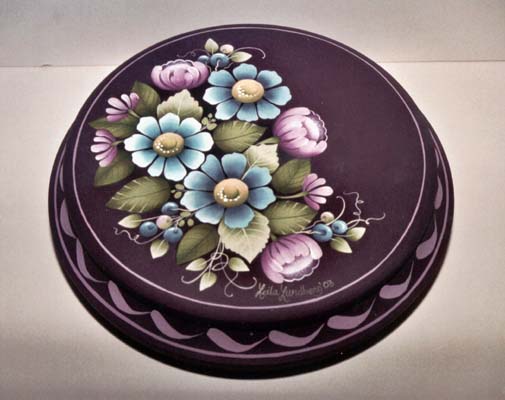 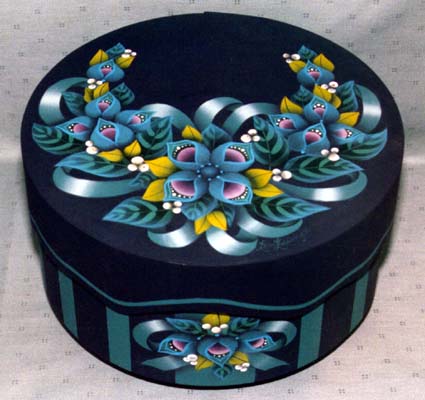